Проект «Орфографический  словарь»Выполнила ученица 2 класса МБОУ СОШ с. Елгань Жигалова Дарья
Имена  существительные,названия  растений.
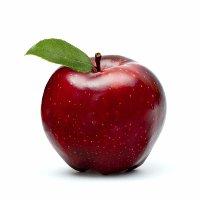 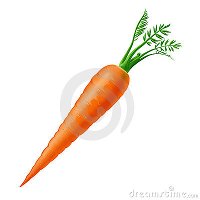 Берёза,  земляника,  капуста, малина,  морковь,осина,щавель, яблоко,яблоня,ягода.
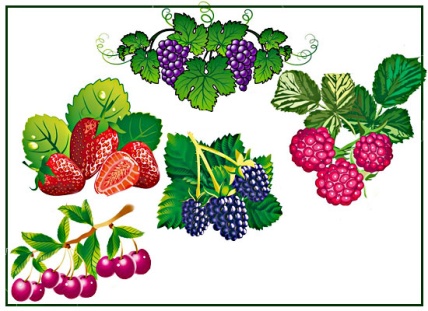 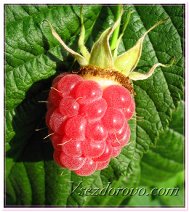 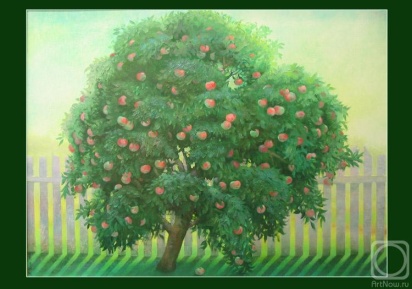 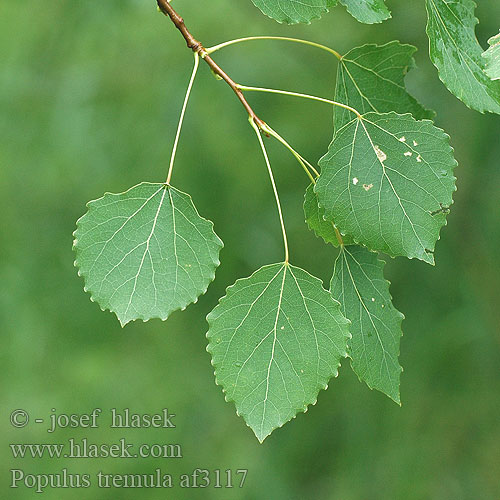 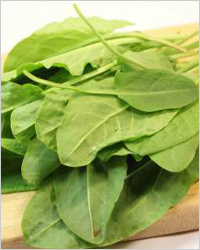 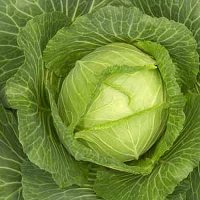 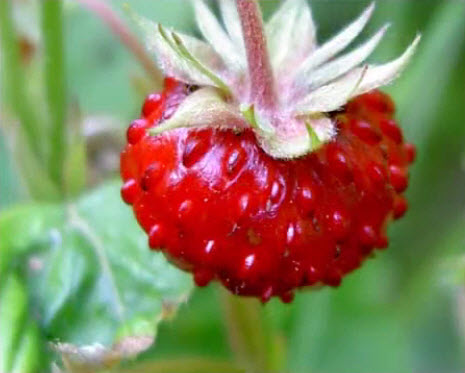 Группы  слов
Берёза               Ягода         
Осина           Земляника    
Яблоня.            Малина.
    
    Капуста              Яблоко.
Морковь
Щавель.
Виды словарей
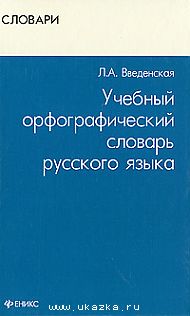 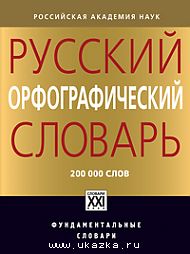 Стишок
Вот слова словарные –
Трудные, коварные.
 Без проверочной родни
 В словаре живут одни.
Первые орфографические словари
Английский учитель, которого звали Джон Гарланд, впервые назвал так список латинских слов, которые ученики обязаны были знать наизусть. Было это примерно в 1225 году.
Первые русские словари, появившиеся в конце 13 века представляли собой небольшие списки непонятных слов
Первый русский орфографический словарь
Первым русским орфографическим словарем  была работа Я. К. Грота «Русское правописание» и содержала   около 3 000 слов.
Спасибо за внимание!!